Year 3 Summer : Plants Knowledge Organiser
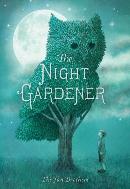 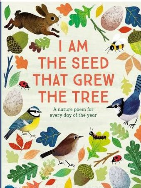